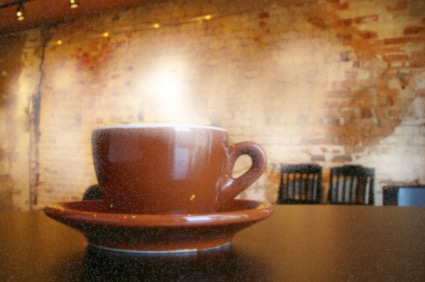 Coffeehouse
Discussion
Coffeehouse Guidelines:
The person closest to the number “1” on the placemat will serve as the first scribe.
Scribe #1 reads  the question to the group and then assigns a fellow group member to read the passage of text to the group.
As the group discusses potential answer to the question (and citing text), Scribe #1 records the key discussion points  (in bulleted format) on the placemat.
After three minutes, the scribe verbally summarizes the information to ensure that all key points from the conversation are recorded.
Coffeehouse Guidelines:
On a Post-it, group members will independently write a response to the question in 1-2 complete sentences, utilizing academic language. 
A randomly selected team member will read  his/her written response with the class. The scribe will record a SYNTHESIS of the group’s ideas.
For the next question, Scribe #1 will pass the marker to the person sitting closest to #2 (and so on…) and this person will assume the role of Scribe.
Numbered Heads
Text-dependent Question #1 
(ACT I: EXPOSITION P. 486)
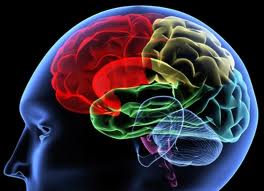 What does the Exposition in the beginning of Act One tell readers about the way they are to perceive the events that follow?  Explain with evidence.
Numbered Heads
Text-dependent Question #2 
(ACT II: 504)
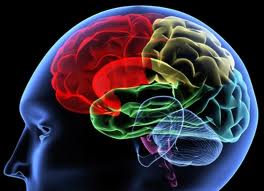 How do the COMPLICATIONS in this act affect the readers’ perception of the situation in which Proctor and the others find themselves? Cite specific details and dialogue.
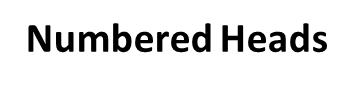 Text-dependent Question #3
(ACT III: 526)
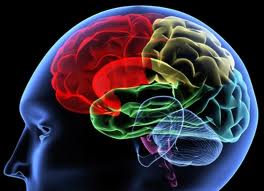 How has Proctor changed from the beginning of the play?  What do his actions in this act reveal about his character?
Text-dependent Question #4
(ACT IV: 541)
Numbered Heads
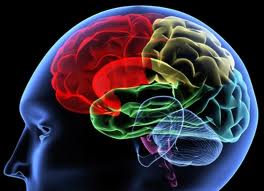 Reread the passages identified in the list.  What is the central PARADAOX or contradiction of the trials?  What idea is Miller conveying about these kinds of witch hunts through this paradox?
Act II, ll. 1132-1143
Act III, ll 440-454
Act IV, ll 672-696
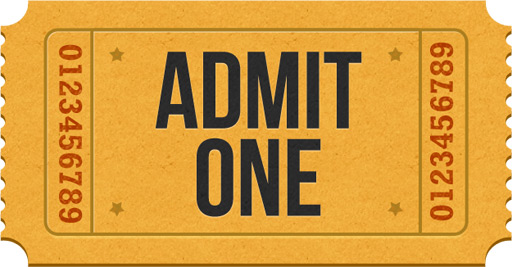 Ticket out the Door: Select one post-it from today’s Coffee House activity.  Reread, edit, and submit the question response of your choice.  Be sure your response cites textual evidence and includes academic language.